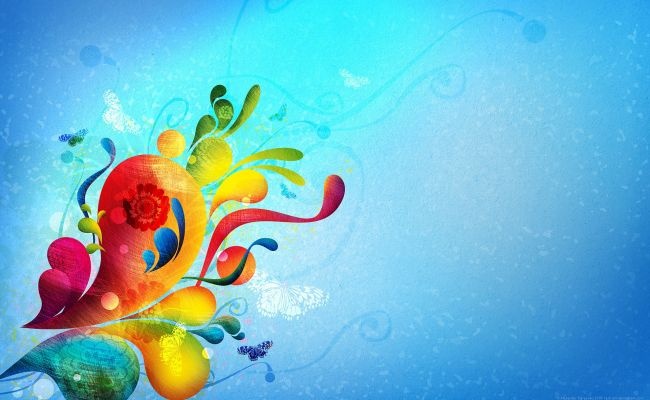 городецкая роспись
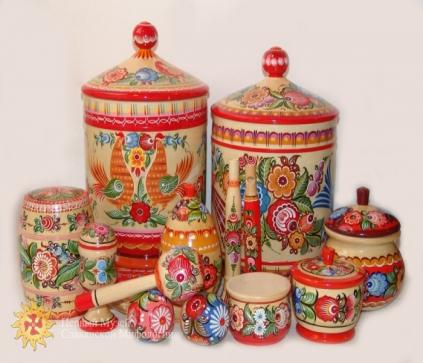 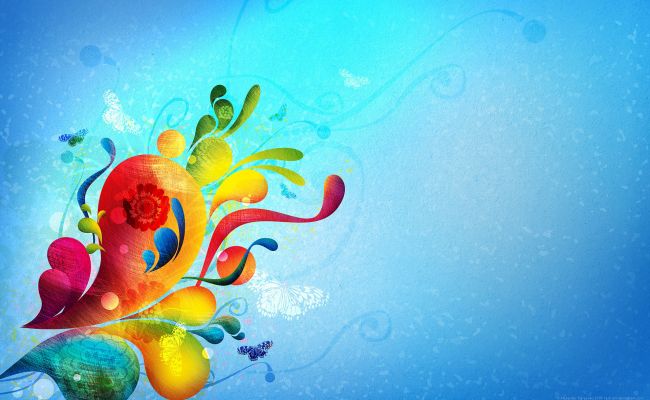 Родина городецкой живописи, а точнее, росписи по дереву— старинный волжский город. И в Городце и во многих окрестных деревнях, прильнувших к речке Узоле, мастеровые люди издавна славились умением плести деревянное кружево. Богатейшая резьба украшала избы—ладные да высокие, прялки, посуду, игрушки.
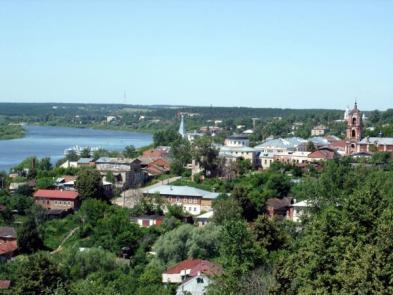 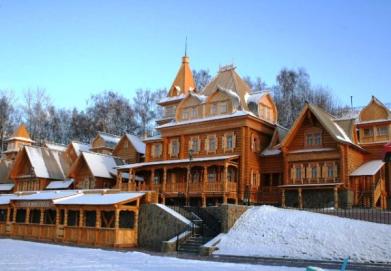 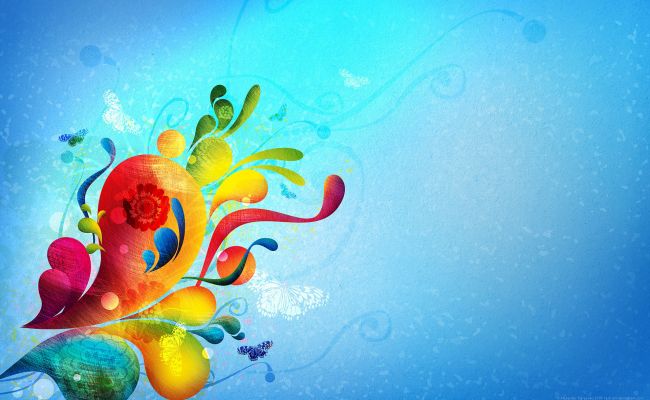 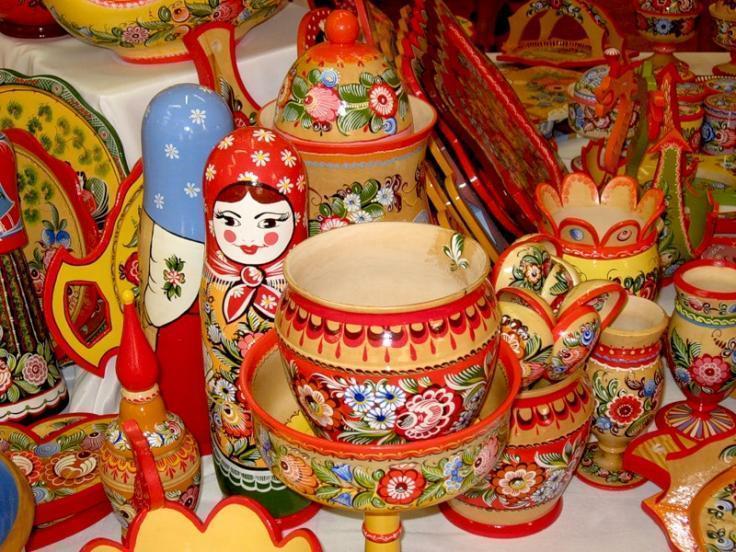 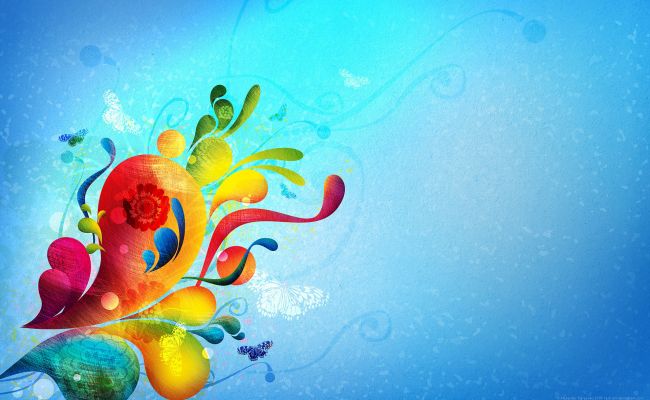 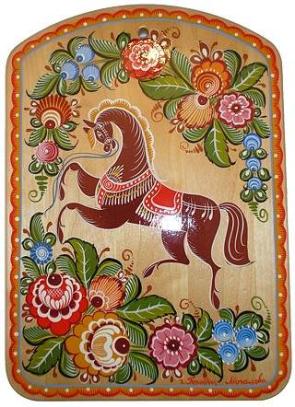 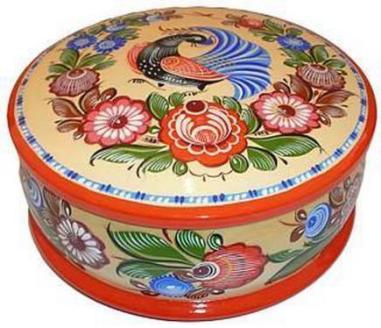 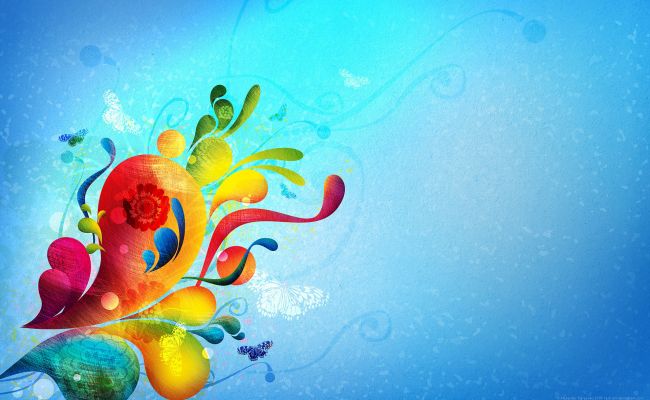 Прялки
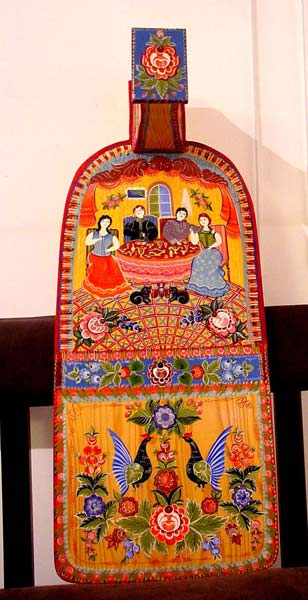 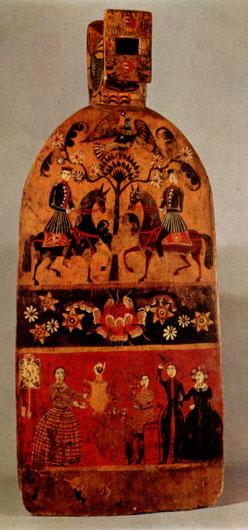 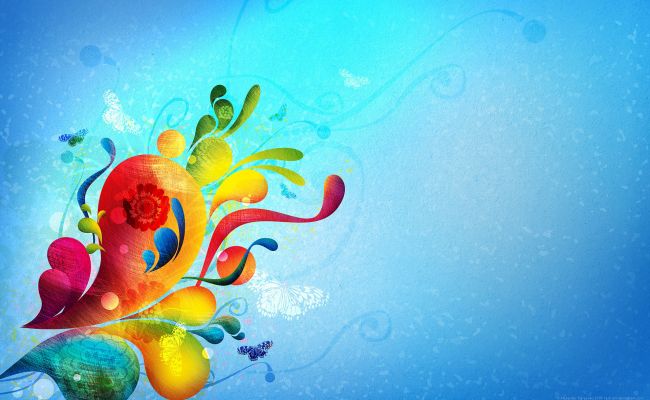 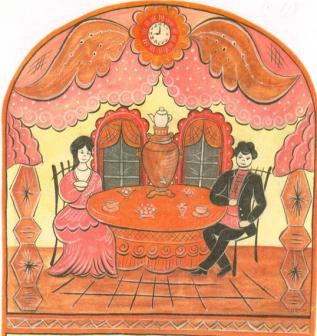 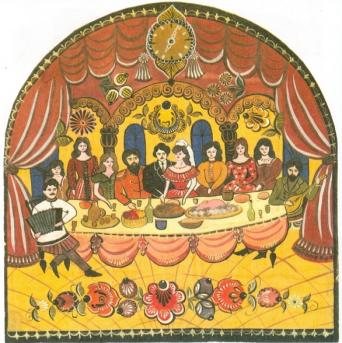 Эскизы росписи «Свидание»
Эскизы росписи «Свадьба»
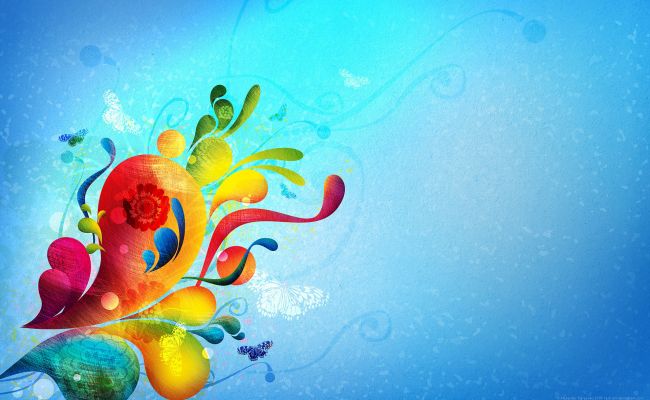 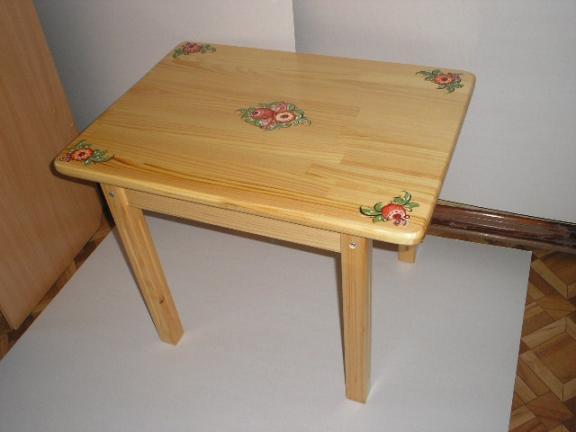 Детская мебель
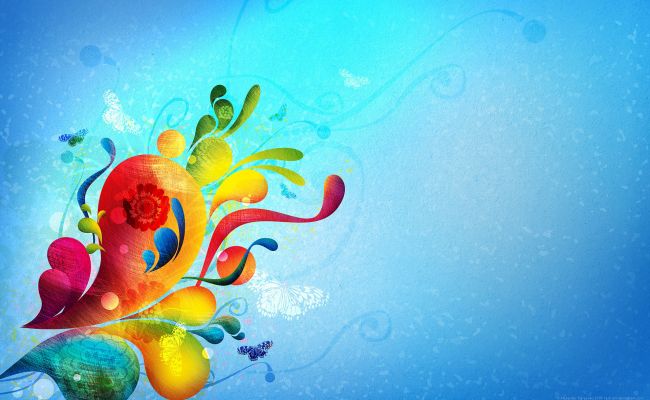 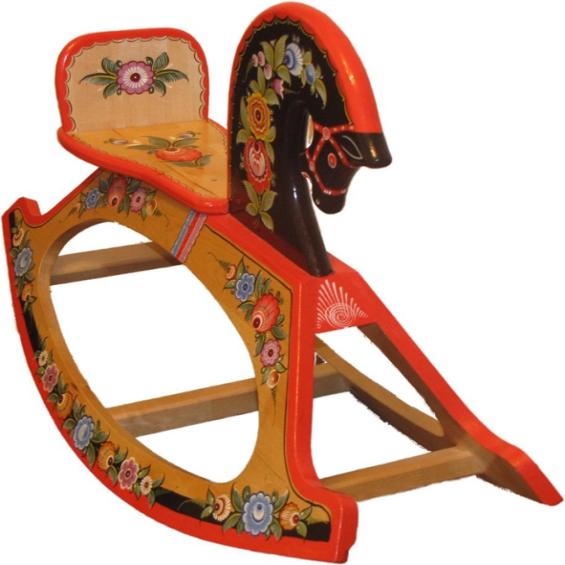 Конь -качалка
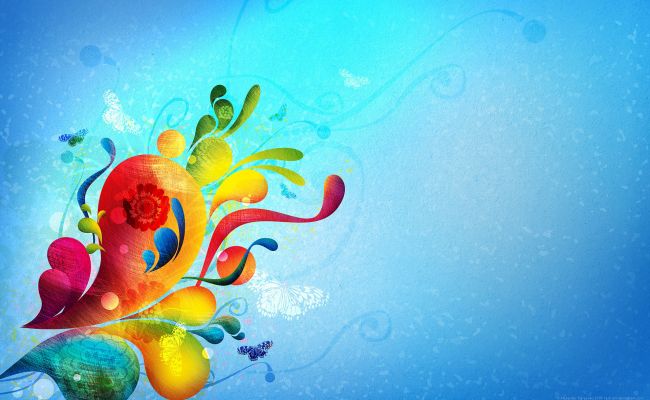 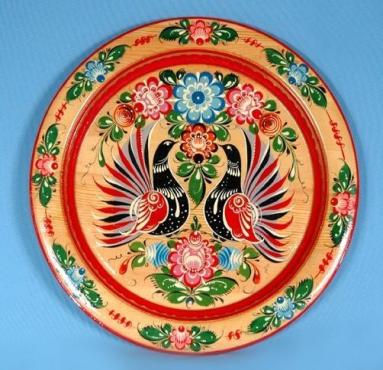 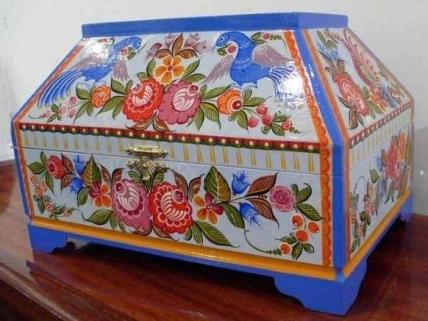 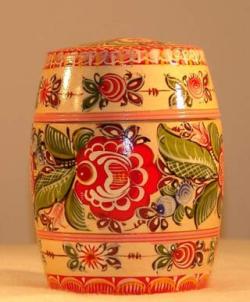 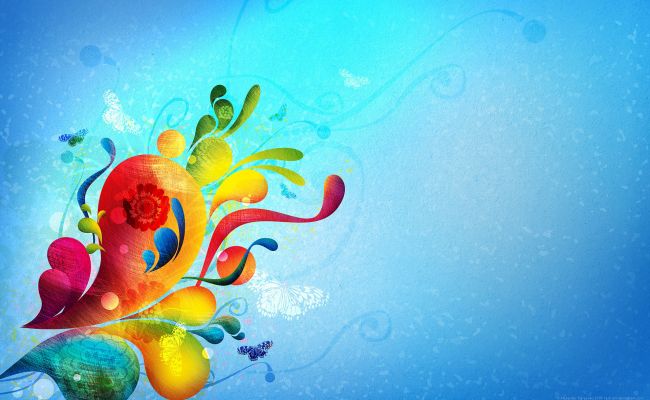 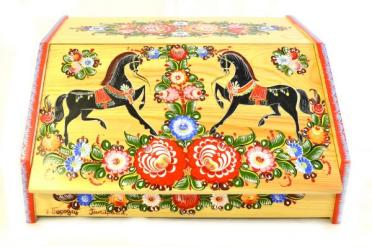 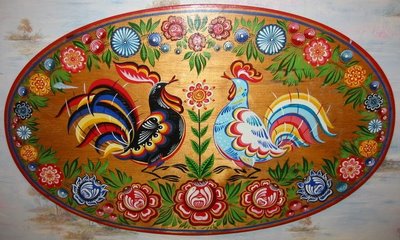 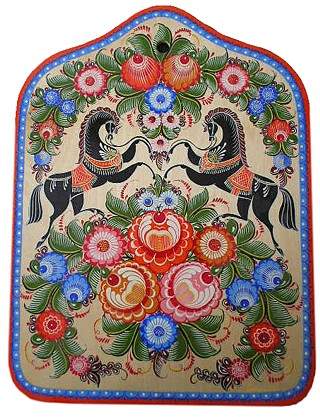 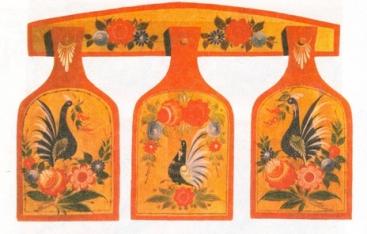 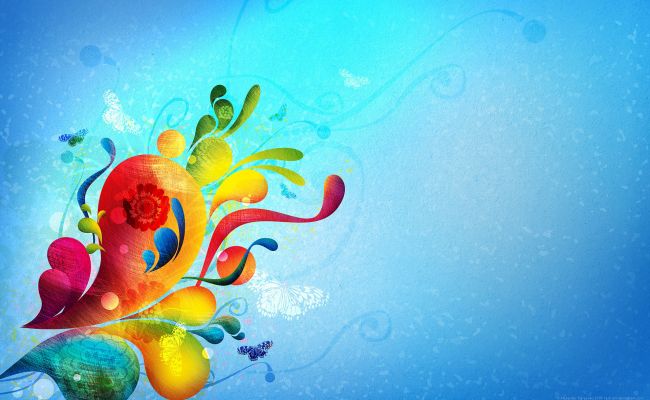 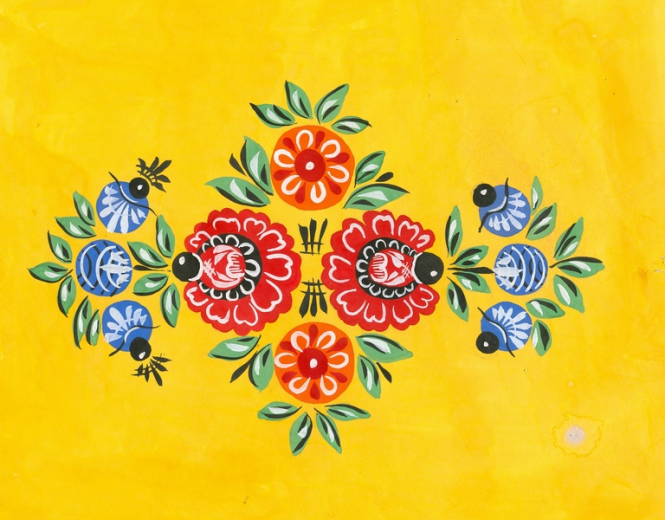 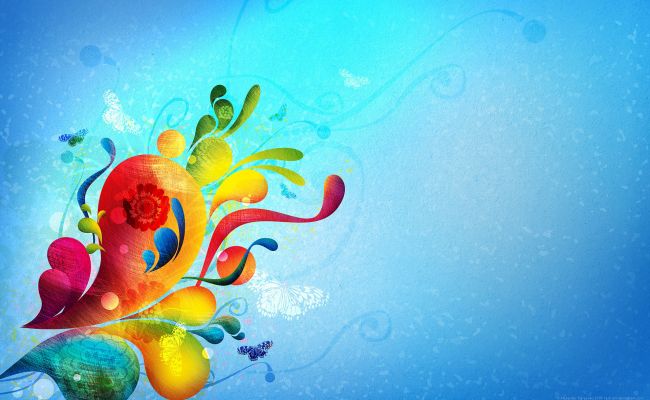 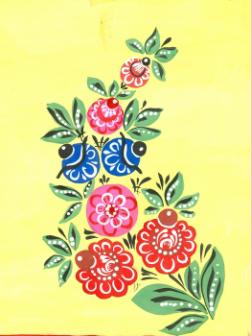 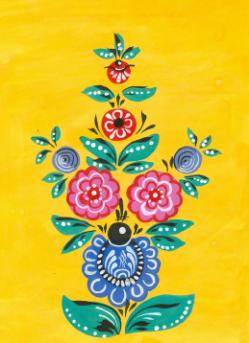 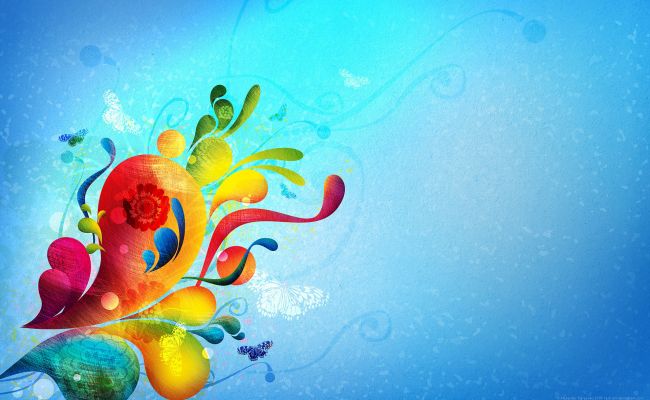 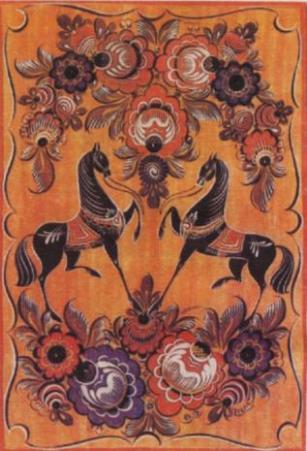 Никогда ни с кем не спутаешь вороного городецкого чудо-коня, изображенного всегда в профиль с поджатой крючком ногой, с лебединой выгнутой шеей. А цветы? Городецкие розаны — их там называют купавками --— фантастической окраски и такой живой упругости, что кажется, бутоны вот-вот лопнут, раскроются…
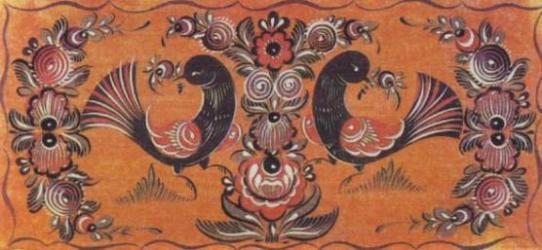 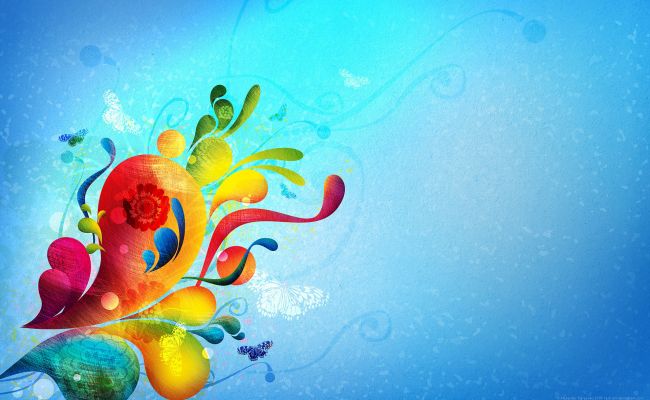 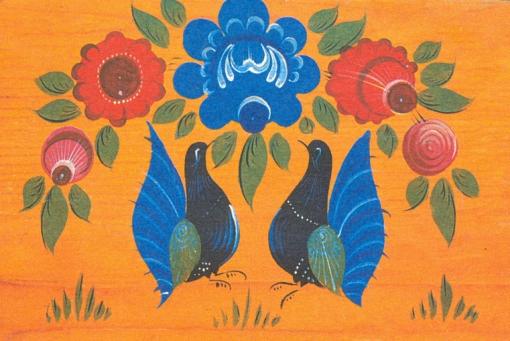 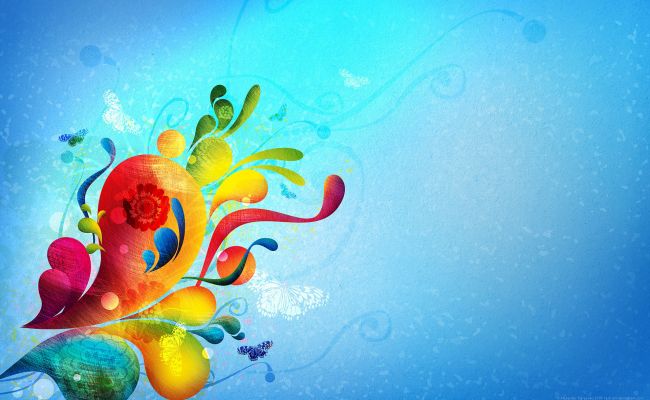 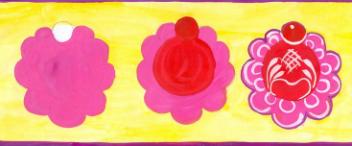 разживка
подмалёвок
оттенёвка
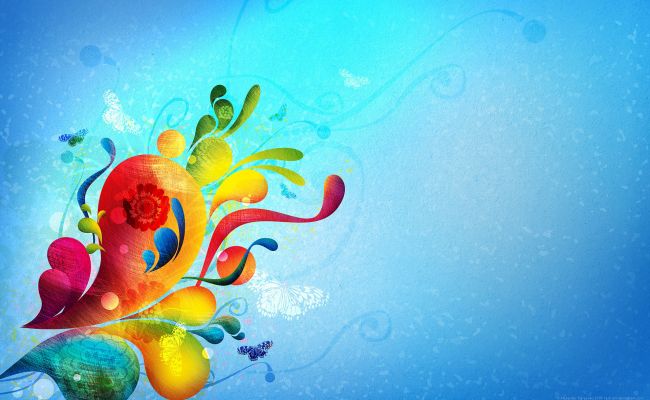 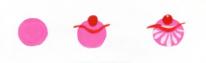 подмалёвок
оттенёвка
разживка
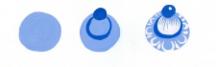 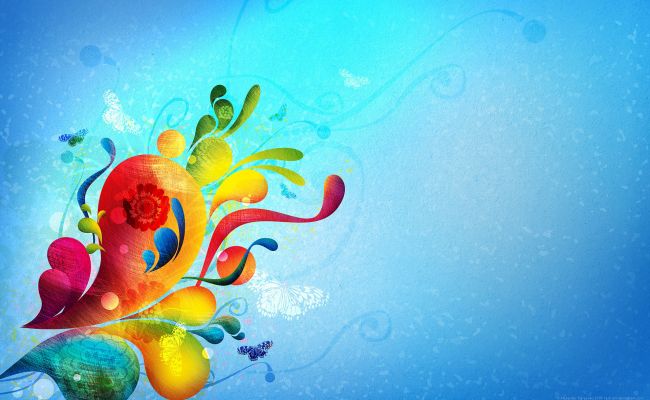 Варианты выполнения мотива «купавка»
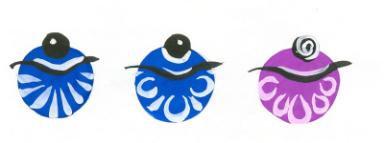 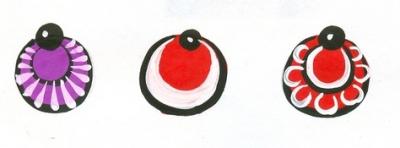 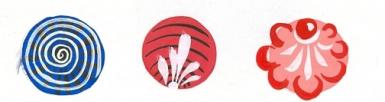 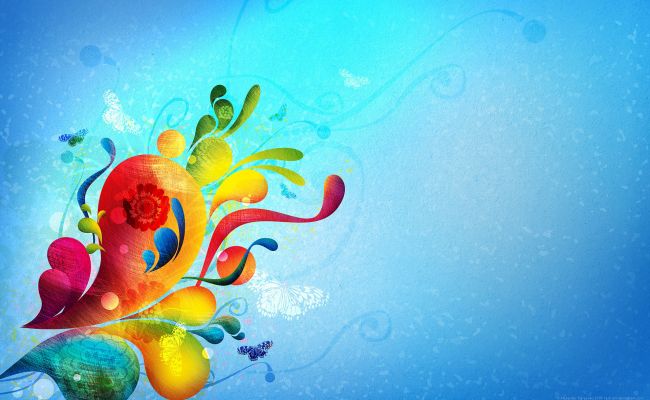 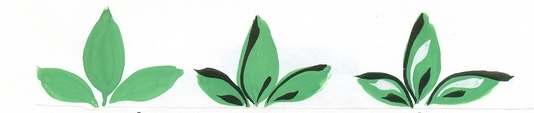 подмалёвок
оттенёвка
разживка
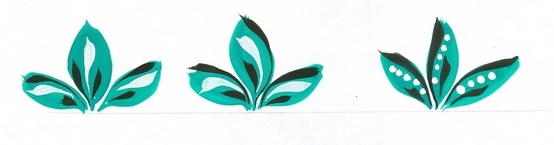 Варианты выполнения мотива «листок»